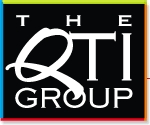 Attract, Retain, Develop & Engage The Best Talent
Madison Non-Profit Day Conference 
October 2, 2014


Presented by Matt Shefchik and Theresa Balsiger
QTI Group Overview
The QTI Group has been an active member of the business community since 1957.  Our key service areas of staffing, recruiting, HR Consulting, and HR Partnerships help businesses compete, gain ground, lead, and succeed.
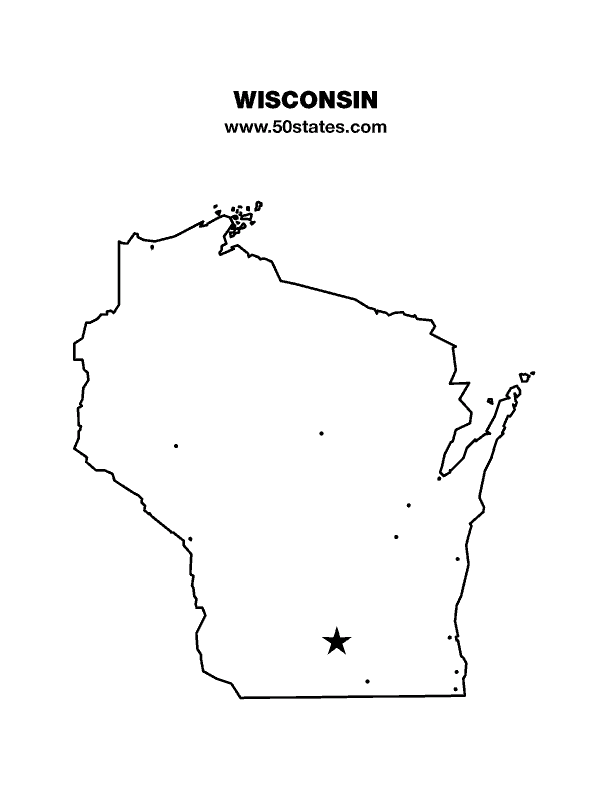 Staffing
Focus on industrial, skilled,
 and administrative needs, 
from temporary help 
to contract-to-hire
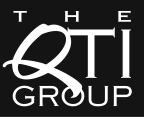 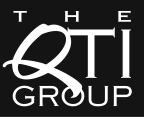 Recruiting
Professional and executive
recruitment practice
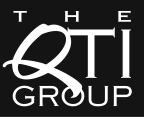 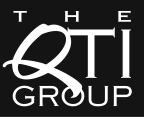 HR Partnerships
Offering HR/Payroll/Benefits 
services, HR assistance, 
HR investigations, 
      HR assessments, and HR workshops
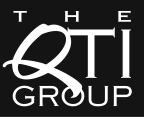 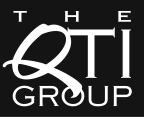 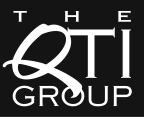 HR Consulting
Compensation administration, 
variable and incentive plans, 
employee engagement surveys, 
 and succession planning
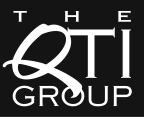 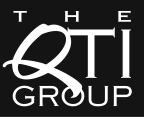 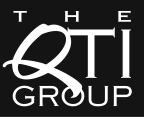 Your Talent
In five years (2019), who are your organization’s top leaders/employees? How are these positions or people different from today?
What are you doing to develop these future leaders?
How do you find & attract talent today to fill critical positions?
How do you invest in making your culture have an competitive advantage?
What are your biggest talent challenges in 2014?
Talent Trends in the Non-profit Industry
Non-profit organizations are hiring again!
10.7 million employed by the nonprofit sector – 3rd largest US industry behind retail and manufacturing
Job growth is prevalent amongst all subsectors (health, arts/culture, human services, environmental, etc.)
Only 15% of non-profit organizations have a recruitment budget
2013 turnover rate was 16%
Inability to pay competitively (32%)
Inability to promote top talent (19%)
Excessive workloads (16%)
nonprofitHR 2014 Employment Practices Survey
QTI 2014 Talent Planning SurveyTalent Challenges in 2014
Respondents included for-profit and non-profit organizations in Wisconsin across a wide spectrum of industries and sizes. 

Respondents view the following as “significant” to “moderate” challenges in 2014: 
Attracting the right talent (80%)
Improving leadership development and succession planning (78%)
Preparing for healthcare reform (PPACA) (67%)
Enhancing employee engagement (67%)
Improving performance management (66%)
Retaining the right talent (58%)
Finding, Attracting and Hiring TalentQuantity
Bureau of Labor Statistics, OEA
Finding, Attracting and Hiring TalentQuantity
Finding, Attracting and Hiring TalentQuality
Finding, Attracting and Hiring TalentQuality
Tomorrow’s Jobs will Require Increased skills
Source: ACS for Today’s skills; Moody’s Analytics for tomorrow’s Demand
Finding, Attracting and Hiring TalentMethod
Post and pray recruiting strategies no longer work

Average number of applications a recruiter receives for a given job posting increased by 167% from 2007.
100-300 names to produce one hire for a key position
880 online visitors to yield one hire
Quality of many applicant pools is poor (35 percent of the typical applicant pool does not meet even the most basic job requirements)

Success comes from multi-source posting and proactive outreach
Propriety talent networks, aggregator sites, organization sites, referrals 

Good News & Bad News:  Passive candidates are more open to a conversation 
21% of full-time employees plan to change jobs in 2014, up from 17% last year – highest percentage in post-recession era
45% “I’m happy with my job and not looking for another, but would be open to other opportunities.”
Finding, Attracting and Hiring TalentMethod
CEB active-passive index
Tracks job search activity among workers going back to 2006
Passive candidate pool is larger than it has been in the past 5 years
Over 50% in the passive category compared to 22% in 2006

The new normal for employment is just under five years
Recruitment & Selection Process
Recruitment & Selection Process
Recruitment & Selection Process
Workforce & Succession Planning
Workforce & Succession Planning
Retirements -  next 5 yrs.
Talent for new strategies
Anticipated turnover
Proactive Sourcing
Talent Pipelining
9 Box Performance & Potential Grid
Create & Execute Development Plans
Communicate
Source: Adopted from U.S. OPM Succession Planning Process
Retention & Engagement Best PracticesWithout significant ability, aspiration and engagement, employees will not excel in their next jobs.
The High-Potential Employee
A high-potential employee is someone with the ability, engagement and aspiration to rise to and succeed in more senior critical positions. It takes both interpersonal and technical skills.
*Source:  CEB
Retention and Engagement Best Practices
How do you create the culture where employees develop ability, give discretionary effort (engage) and aspire for more?
Extrinsic and Intrinsic Incentive Rewards
Individual motivation is linked to the availability of a system of extrinsic and intrinsic rewards
Intrinsic Rewards
Originates from inside the individual
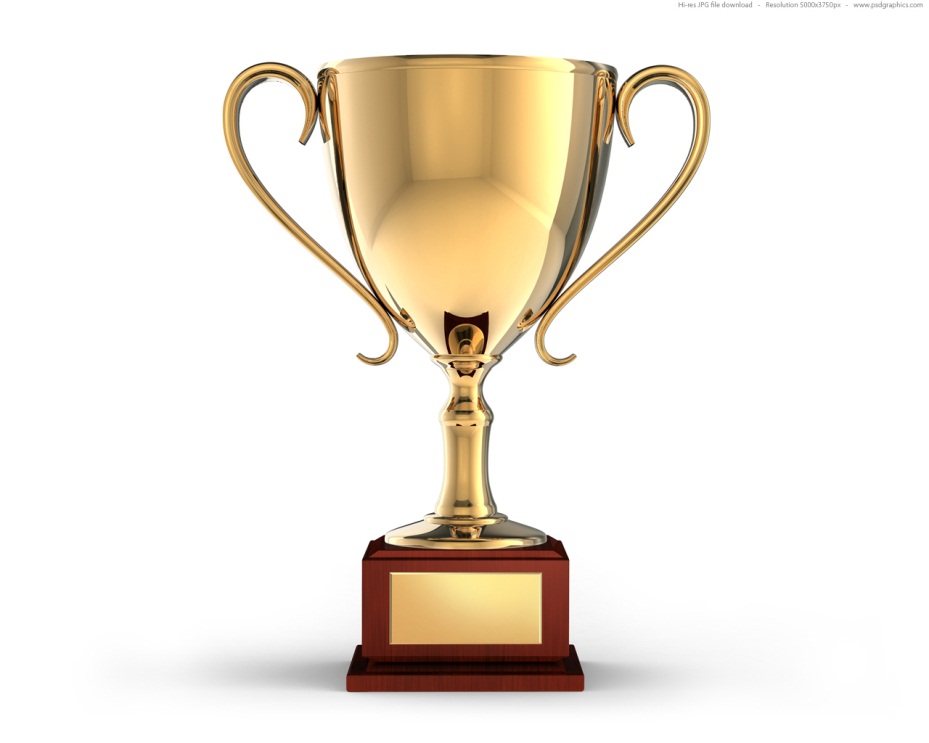 Extrinsic Rewards
Originates from outside the individual
Intrinsic Rewards
Factors increasing intrinsic motivation
Finding, Attracting and Hiring TalentWhat Motivates Passive, Fully Engaged Employees?
What motivates candidates that are either passive or active that are NOT fully engaged?
Culture
Alignment
Their Boss
1Source: Novo Group
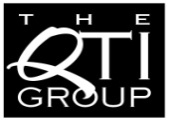 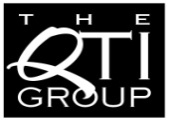 We’ve got a talent for business.®
Theresa Balsiger, PHR
Executive Search Consultant
QTI Professional Staffing, Inc.
702 E Washington Ave • PO Box 552
Madison, WI 53701-0552
608-663-4801
theresa.balsiger@qtigroup.com
www.qtigroup.com
We’ve got a talent for business.®
Matt Shefchik
Chief Operating Officer
QTI Consulting, Inc.
702 E Washington Ave • PO Box 552
Madison, WI 53701-0552
608-663-4801
matt.shefchik@qtigroup.com
www.qtigroup.com
The QTI Group is the talent expert
who understands, advises and connects,
so that its customers 
can adapt, grow and succeed.
Thank You
The QTI Group is the talent expert
who understands, advises and connects,
so that its customers 
can adapt, grow and succeed.